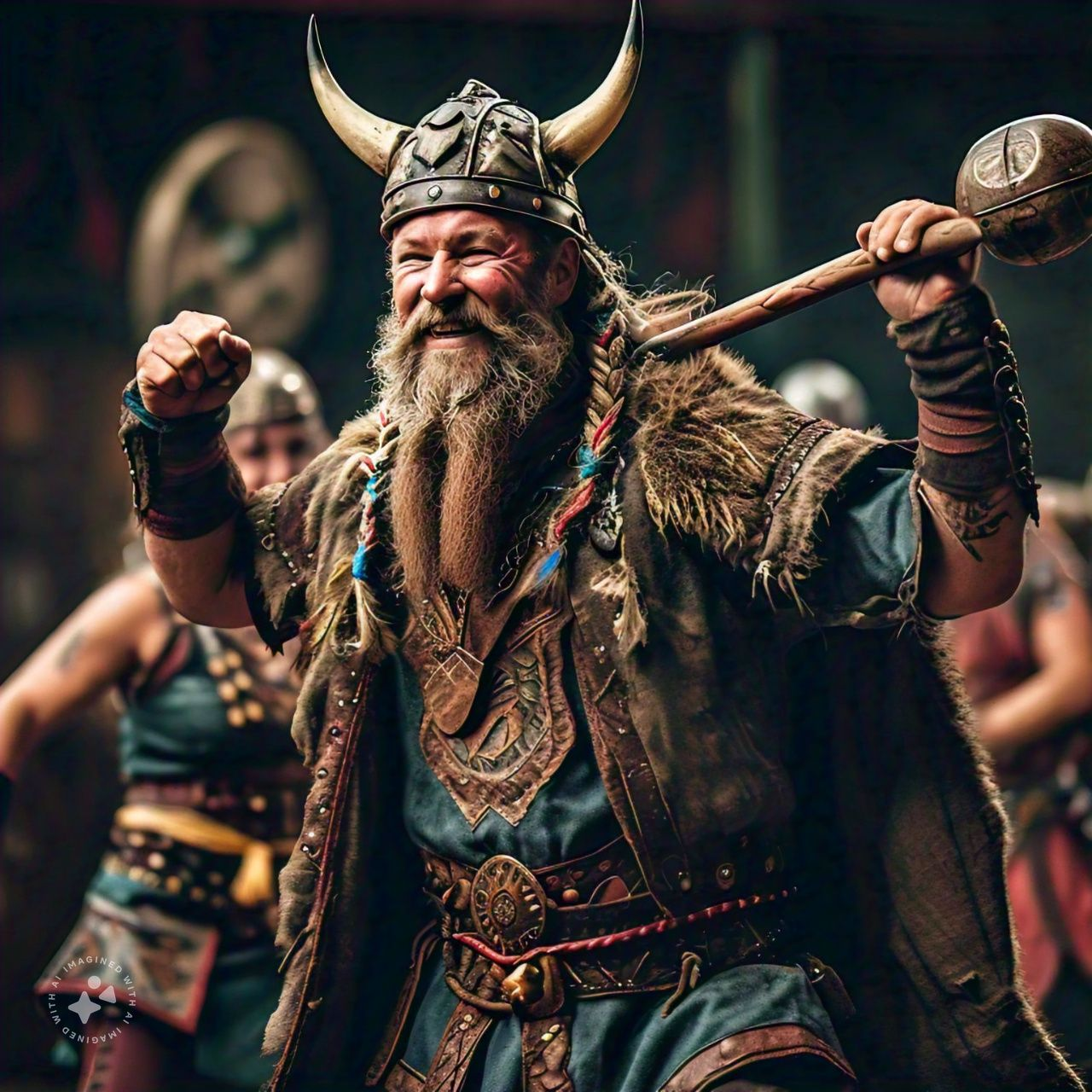 TEMAS PARA DERECHO ALTOMEDIEVAL

Universidad 
de Chile 2024
TOMAR UNO DE ESTOS TEMAS:
1) El juicio por combate en la Alta Edad Media
2) Historia de la Magna Carta.
3) Coexistencia entre religiones en la A. Edad Media  
4) El Wergeld.

5) ¿Cómo se llegaba a ser rey en la A.Edad Media?
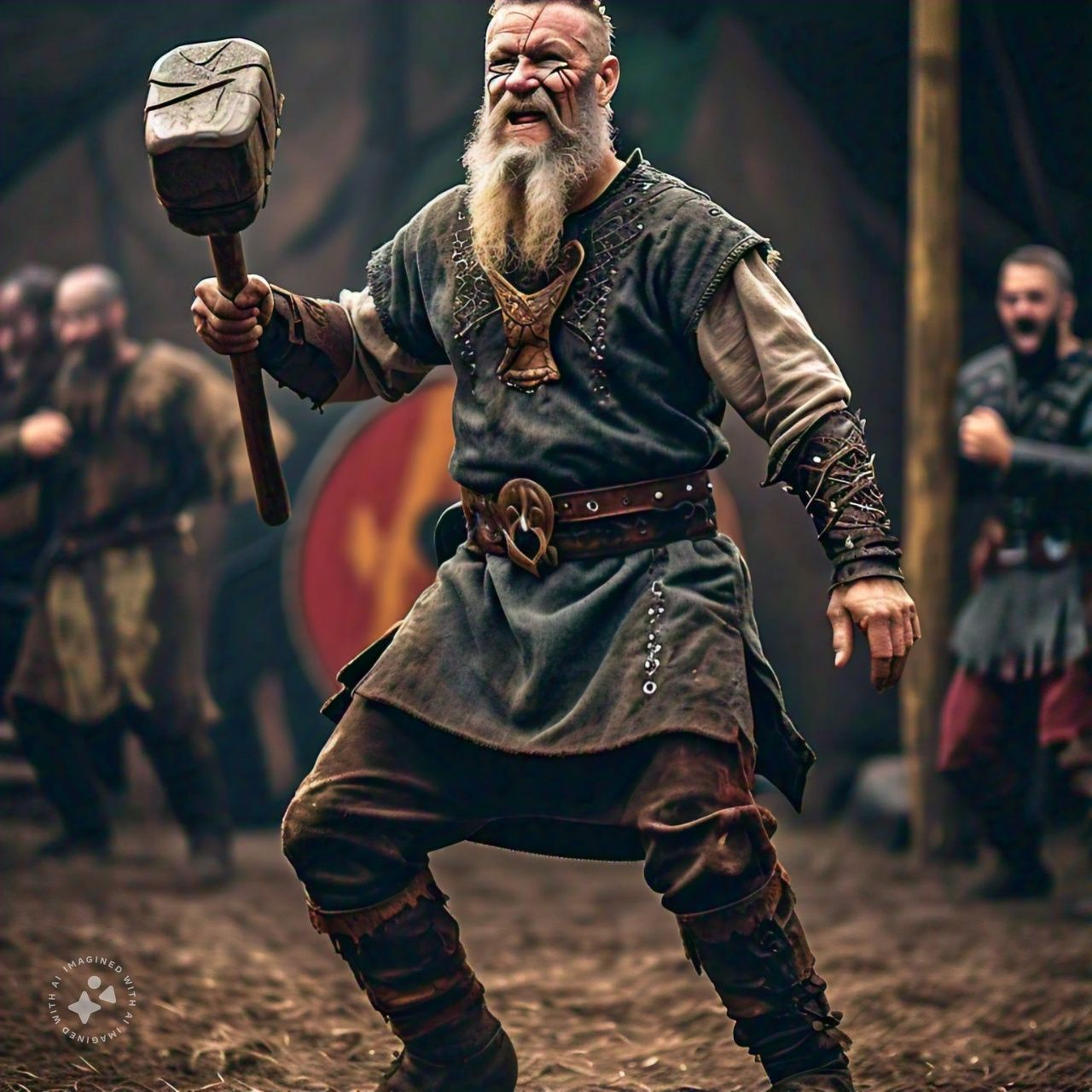 REALIZAR UNA INVESTIGACIÓN LIBRE, BASADA EN LAS CLASES, EN INTERNET Y EN BIBLIOGRAFÍA, ACERCA DEL TEMA ELEGIDO.
ESA INVESTIGACIÓN NO SE PRESENTA.
REALIZAR UN AUDIOVISUAL DE NO MÁS DE 10 MINUTOS.En el audiovisual, van a: 
A- explicar cómo hicieron      la investigación.B- Comentar qué problemas hallaron       y cómo los fueron resolviendo.C- Compartir las conclusiones       a las que llegaron.
PUEDEN TRABAJAR EN GRUPOS DE HASTA SEIS PERSONAS. Todas las personas del grupo deben aparecer en el video.CUALQUIER DUDA, ME PREGUNTAN
 
 ricardorabinovich@derecho.uba.ar
SUBEN EL VIDEO A YOUTUBE Y ME ENVÍAN EL LINK,POR EL CAMPUS O A MI EMAIL:  
 ricardorabinovich@derecho.uba.ar
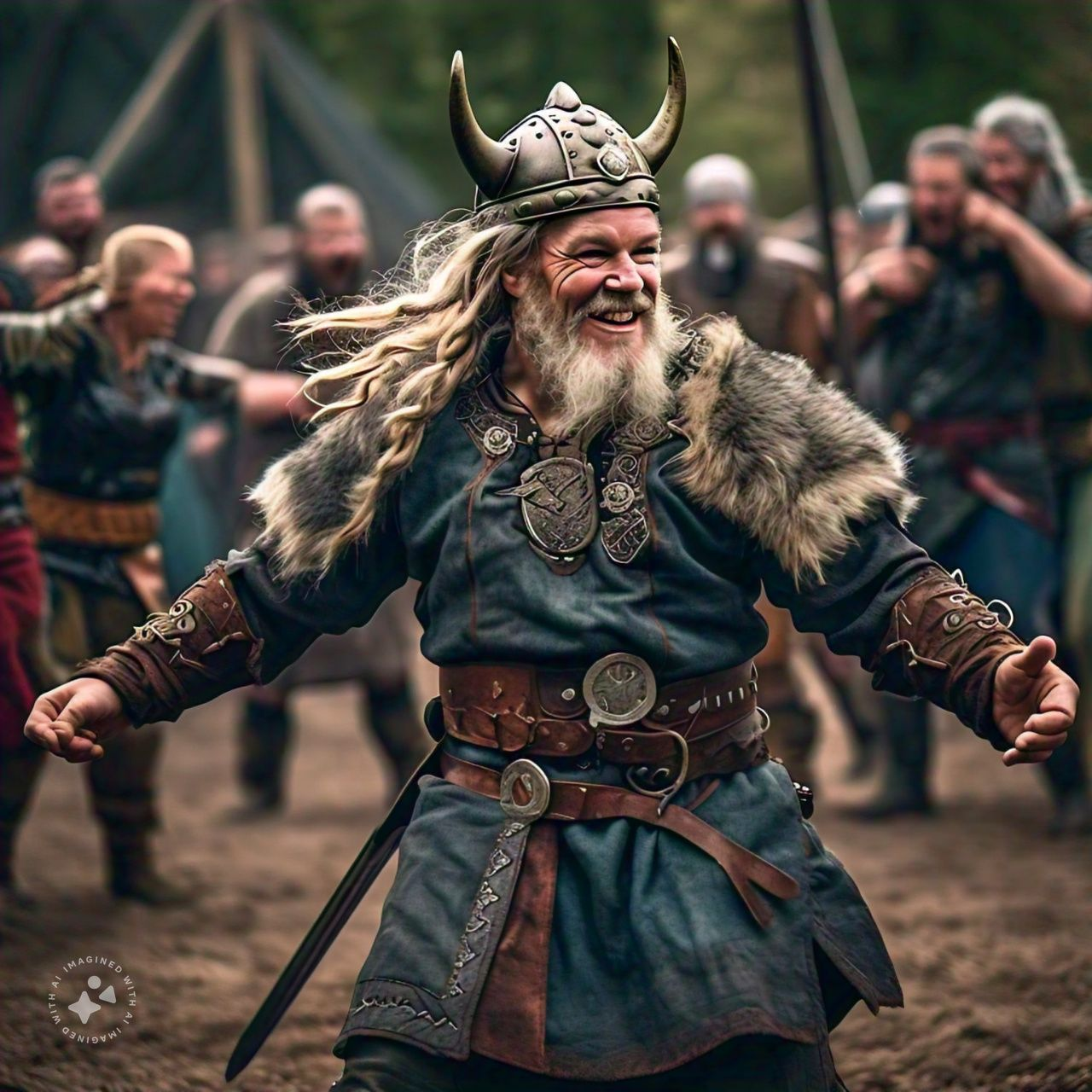 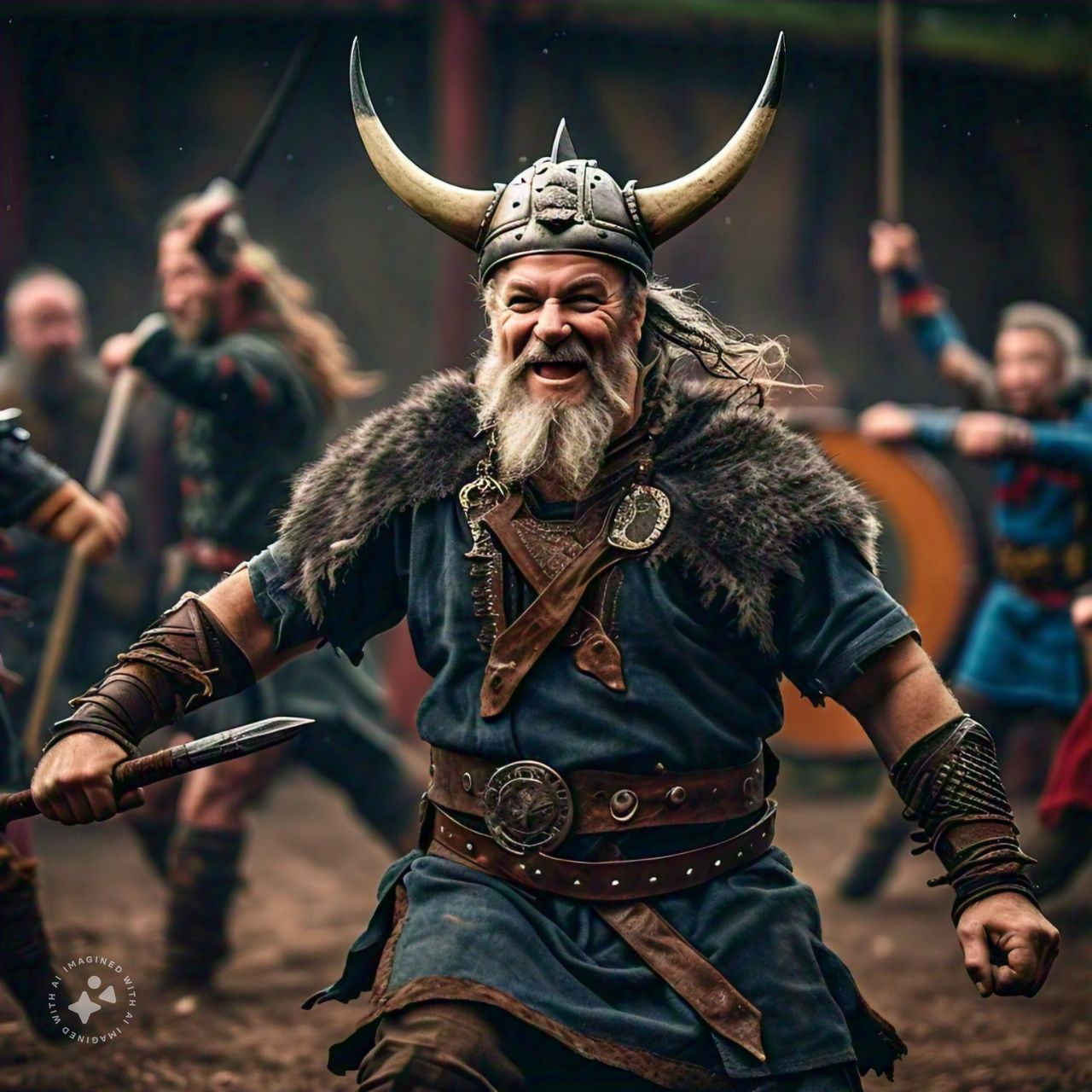 TRATEN DE DIVERTIRSE AL HACERLO
¡Y MUCHA SUERTE!